lowers activation energy
and is NOT consumed
(e.g., enzymes)
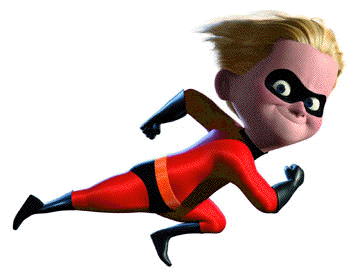 Factors that Govern
Rates of Reactions
Generally...
(1) ...as the concentration of reactants
	increases, rate ___
(2) ...as temperature increases, rate ___
(3) ...with a catalyst, rate ___
(4) ...as reactant surface area increases, rate ___
Also, as mixing increases, rate increases.
Conc. of Substance x v. Time
D[x]
rate =
Dt
Reaction rates are usually expressed in M/s.
x is a product
[x] (M)
x is a reactant
t (s)
D[x] is (–) if x is a…
reactant.
D[x] is (+) if x is a…
product.
2 NO(g)      +      O2(g)  	      2 NO2(g)
Coeff. in bal. eq. are used when comparing rates for
substances in a rxn.
At a given time, the instantaneous rate of
appearance of nitrogen dioxide is 3.2 x 10–6 M/s.
Find the instantaneous rates of disappearance
of nitrogen monoxide and oxygen at that time.
–3.2 x 10–6 M/s
–1.6 x 10–6 M/s
+3.2 x 10–6 M/s
Generally, reaction rates are proportional to the [ ] of
reactants.
rate law:
an expression that shows how the rate
depends on the [ ]s of reactants
-- contains a rate constant, k
rate = k [R1]m [R2]n...
-- A rate law has the form…
where m and n are...
reaction orders
(Their sum is the overall reaction order;
r.o.’s are determined experimentally.)
-- Usually, reaction orders are 0, 1, or 2,
   but some are fractions or are (–).
changes
If a reaction is zero order in a particular reactant,
changing its concentration...
does NOT affect the rate,
as long as there is SOME
of the reactant present.
1st order:
(double the [ ], double the rate)
(halve the [ ], ½ the rate)
3rd order
would mean…
“cubed” changes.
squared changes
2nd order:
(triple the [ ], 9X the rate)
2X [ ]; 8X rate
(halve the [ ], ¼ the rate)
3X [ ]; 27X rate
The rate constant k is NOT affected by concentration,
but it IS affected by...
temperature and catalysts.
H2(g)  +  Cl2(g)  		   2 HCl(g)
M
__
s
1
___
M2  s
Find...
(1) rxn order of each reactant
(2) overall reaction order
(3) units of rate constant
A
B
C
rate = k [H2]2 [Cl2]
r.o. of H2 = 2
r.o. of Cl2 = 1
M2
=
?
M
o.r.o. = 3
units for k =
= M–2 s–1
[A]o
ln
[A]t
kt =
Rate laws can be converted into equations that give
the concentrations of substances at any time during
the course of a reaction.
First-Order Reactions
-- Rate laws for 1st order rxns have the form:
You can use P instead
of [A] in rate law equations
(if you have a gaseous system).
rate = k [A]
-- To find rxn [ ]s over time, use…
ln [A]t = ln [A]o – kt
or…
Plotting ln [A]t v. t gives a straight line w/slope… –k.
(CH3)2O(g)		  CH4(g)  +  H2(g)  +  CO(g)
For gases, P     mol (and therefore [  ]), so…
[A]o
Po
ln
ln
[A]t
Pt
= ln (256/Pt)
1.4892
kt =
kt =
= 256/Pt
4.4335
4.4335
= 57.7 torr
Pt
If this is a first-order process, with k = 6.8 x 10–4 s–1
and w/the initial pressure of (CH3)2O being 256 torr,
find the partial pressure of (CH3)2O after 36.5 min.
becomes
6.8 x 10–4 s–1 (2190 s)
= ln (256/Pt)
Taking
“e-to-the-both-sides”
yields…
For 1st order reactions:
-- t1/2 is independent of
   initial concentration
-- the [  ] of reactants is
   cut in half... every half-life
Half-life of a reaction, t1/2: the time required for a
				    reactant’s [ ] to drop to
				    ½ of its orig. value
For 1st order rxns:
k t1/2 = 0.693 = ln 2
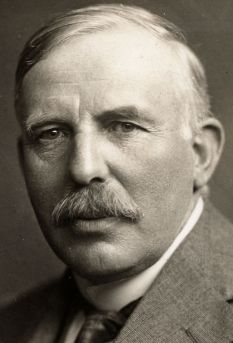 Ernest Rutherford is given credit for discovering
the concept of radioactive half-life. It was later
shown that the same math applies to the kinetics
of first-order chemical reactions.
1
1
1
–
kt
=
k t1/2 =
[A]t
[A]o
[A]o
1
[A]t
Plotting        v. t gives a straight line w/slope… k.
Second-Order Reactions   (that are 2nd order in
				          just one reactant)
e.g.,   rate = k [A]2  (NOT rate = k [A] [B])
and
(t1/2 DOES depend on
init. [  ] of reactant A…
AND t1/2 changes w/time. (!))
** Above equations do NOT apply to 2nd order
   reactions that are 1st order in two reactants.
1
1
1
–
kt
=
k t1/2 =
[A]t
[A]o
[A]o
[A]o
ln
[A]t
kt =
1st order rxns
2nd-order-in-only-one-R rxns
k t1/2 = 0.693 = ln 2
1 
[A]

(or       )
slope = k
slope = –k
ln [A]
(or ln P)
1 
P
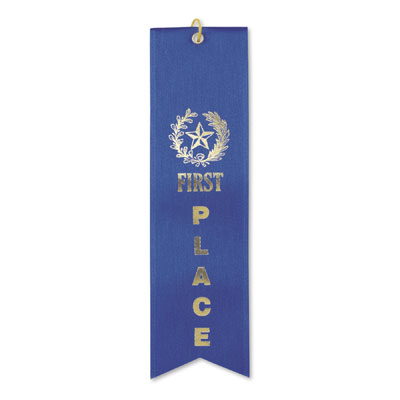 t
t
“It’s natural to want
to finish 1st.”
“To want to finish 2nd?
That’s upside-down thinking.”